Subject-Verb Agreement
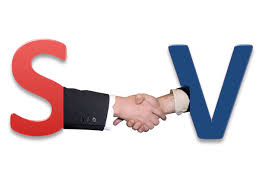 KIAN Hin Chi, Gideon
The Hong Kong Institute of Education
1
Activity 1 - Video watching and blank-filling
Video link 1:  https://www.youtube.com/watch?v=hmUKdIc0y9I

Supplementary video link :  https://www.youtube.com/watch?v=X8VWhVQzPGg
2
Bones
During growth, some of these bones fuse together and by adulthood, the total 
number decreases to 206.
The heart 
Your heart begins beating just 4 weeks after conception and doesn’t stop until you die.
Your heart beats an impressive 100,000 times a day.
Eyes
Unlike ears and noses, the eyes stay the same in your entire life.
Oddly enough, they perceive reality upside down before the brain flips it upright.
Nose
Our noses also behave like an air conditioner: warming up cold air, cooling down hot air
Skin
Humans shed about 600,000 particles of skin every hour.
Nails
Men’s nails grow faster than women’s nails. Fingernails grow almost 4 times faster than toenails.
3
Sentences from the supplementary video
The human eye blinks over 4,200,000 times a year.

A person produces enough saliva to fill 2 average size swimming pools during their life time.

The human body creates 2,500,000 new red blood cells every second.

An average person walks the equivalent of twice around the world in a lifetime
4
Group 1
5
Group 2
6
Group 2
7
1.What is in common between the verbs in group 1?
   All verbs end with ‘s’. They are singular verbs. 
2.What is the difference between the verbs in group 1 & group 2?
   None of the verbs in group 2 ends with “s”.
3.In the present tense, we have to add “s” to the verbs after some nouns. What are these nouns?
   Nouns:  singular
4.For some nouns and pronouns, we do not need to add “s”. What are these nouns?
  Nouns:  plural
8
Activity 2 - Fill in the blanks - facts about lungs.
9
Your lungs ___move ______ oxygen from the air you breathe into your bloodstream. They ____take__ away carbon dioxide (CO2), which you need to breathe out.
Your left and right lungs _____are____  not exactly the same. The left lung ______is____ slightly smaller. This ___allows_________ room for your heart.
It ___is___ possible for some people to live with one lung only. Although it ____limits_ your physical ability, you are still able to live a relatively normal life. Many people around the world __live______ with just one lung.
10
Activity 3 - Card Matching Game
Examples
11
Answers of the examples
12
Answers
13
Writing – Describing the respiratory system (for intermediate learners)
Video link: https://www.youtube.com/watch?v=ydX8Lw4q2Mk

When do we need more oxygen intake?  Why do we need more oxygen at that time?
 What is the link between energy and breathing? 
What do we breathe in and breathe out?
How does air come in and go out of the body? 
What does nose hair do?
What is the diaphragm? 
What are bronchioles?
What is the use of alveoli?
Do fish have lungs? How do they breathe?
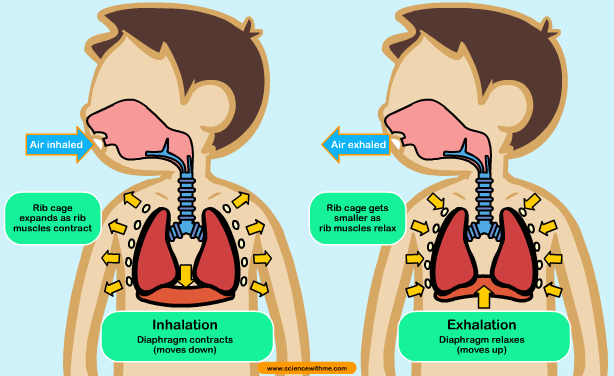 14
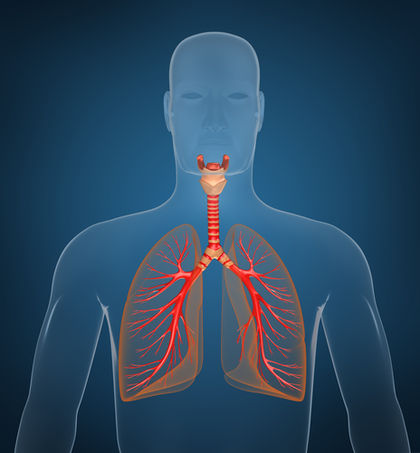 Writing – Describing the respiratory system (for advanced learners)
Video link:  https://www.youtube.com/watch?v=hc1YtXc_84A 

Guiding questions 
What do we breathe in and breathe out?
	(Hints: Where do oxygen and carbon dioxide travel to?)
When do we need more oxygen intake?  Why do we need more oxygen at that time?
How does our body respond to the increased demand for oxygen?  (e.g. How do the lungs and the respiratory system respond?)
What is the benefit of exercising?
15